Basel III Capital Regulations
An Overview of India’s Regulatory Framework for Banking Capital Adequacy
Gayathri SB
Key objectives of Basel III
Enhance bank’s ability to absorb shocks
Credit Risk – Lending to different borrowers – Risk of NPA
Market Risk – Exposure to Financial Markets
Operational Risk – Arising from Internal processes and system failures
Stability of the Financial system
Ensure Indian Banks meet international capital standards
Bank for International Settlements – Basel - Switzerland
Central bank for Central banks
Risk Coverage under Basel III
Credit Risk
2008 Global Financial Crisis - subprime mortgage lending
Lending to borrowers with low credit rating at a higher interest rate
Surge in housing demand and speculative investment led to skyrocketing home prices
Assuming increase in home values, subprime borrowers took risky loans and failed in repayment
Home prices fell

Mitigation - Basel III introduced higher capital requirements for credit risk, especially for risk-weighted assets (RWA). The implementation of better stress testing also helps banks evaluate potential credit shocks.
Liquidity risk
The northern rock crisis 2007
Heavy reliance on short-term borrowing to finance long-term loans.
Aggressive lending fueled rapid expansion but concealed vulnerabilities.
Mitigation - Basel III introduced the Liquidity Coverage Ratio (LCR) and Net Stable Funding Ratio (NSFR) to ensure banks hold sufficient high-quality liquid assets (HQLAs) to cover short-term cash outflows and maintain stable funding profiles

Market Risk
2008 Financial Crisis
Over-inflated housing prices and reckless lending practices in the US led to a housing market crash
Mitigation - Basel III introduced more sophisticated tools for measuring market risk, such as the Internal Models Approach and more stringent capital buffers
Credit Concentration Risk
Banks heavily exposed to the real estate sector during the subprime mortgage crisis in 2007-2008
saw significant losses when the housing market collapsed
Mitigation - Basel III requires banks to diversify their portfolios and to hold more capital against concentrated exposures, both at the borrower and sector levels. It also introduced more stringent **large exposure limits** to prevent over-concentration.
Pillars of Basel Framework
Pillar 1: Minimum Capital Requirements – covers risk types and capital adequacy.
Pillar 2: Supervisory Review – addresses each bank's risk profile, internal processes.
Pillar 3: Market Discipline – focuses on transparency and public disclosure.
Scope of applicability of capital Adequacy framework
Banks shall comply at both levels
Consolidated – Based on capital strength after consolidating subsidiaries/ JV/ Associates – Except those in Insurance or non-finance activities
Standalone
(Includes Overseas branch operations in both cases)
Elements of Regulatory Capital
Tier 1 Capital (Going-concern capital) – Absorb losses continuing operations
Common Equity Tier I
Paid-up Equity capital
Share Premium
Statutory Reserves
Capital Reserve
Other disclosed Free Reserves
Balance in P/L at the end of previous financial year
Eligible profit of current year = Net profit upto the quarter – (0.25*Average dividend of last 3 years*Quarter of the year)
Additional Capital
Perpetual Non-cumulative preference shares
Premium on PNCPS

Tier II capital (Gone-concern capital) – Absorb losses during winding-up
General provision and loss reserve
General provision on standard assets
Excess Provision on sale of NPA
Investment reserve
Debt capital instruments
Perpetual cumulative Preference shares
Redeemable non-cumulative PS
Redeemable Cumulative PS
Premium on above
Adjustments/ Deductions
Goodwill and other intangible assets net of DTL if any
Operating losses in current year/ bought forward and associated DTA
Cash flow hedge reserve
Gain on sale related to securitisation
Defined Benefit pension fund asset
Investment in own shares
Investment in Banking/ Insurance/ Financial instituition
Criteria for classification as common shares – Annexure I
Voting shares or at least identical to voting shares in all aspects except absence of voting rights
Subordinated claim (ranks lower than other claims)
Unlimited or variable claim on liquidation
Claim on residual assets proportionate to paid up capital
Perpetual principal – Not repaid except on liquidation (Other than Buy-back)
Distributions made on distributable profits/ Non-obligatory distributions
Classified as Equity capital on insolvency
Classified as Equity capital by Accounting standards
Neither secured nor guaranteed
Capital Structure Requirements
Composition of Capital
Tier 1 Capital: Includes CET1 and Additional Tier 1 (AT1).
CET1 Elements: Common shares, statutory reserves, profit & loss balance.
Tier 2 Capital: Composed of items like loan-loss reserves, certain debt instruments, and revaluation reserves
Common Equity           Common Equity Tier I capital /
Tier I capital ratio =      Risk Weighted Average (RWA)

Tier I capital ratio =      Tier I capital / RWA assets   
 
Capital to Risk               Eligible total capital / RWA
Weighted Assets =          assets
Capital Charge for Credit Risk-Standardised Approach
Capital Charge for Credit Risk
Capital charge for Operational RiskThe Basic Indicator Approach
15% of Average Gross income wherever positive for the previous 3 years
Where gross income is Net interest Income + net non-interest Income
Gross of provisions and write-offs
Gross of operational expense
Exclude reversal during the year of above
Exclude income from disposal of movable and immovable property/ security held to maturity
Exclude income from legal settlements/ extraordinary/ irregular/ insurance activities
Capital charge for Market Risk – The standardised duration approach
Risk weights and factors based on size and complexity of bank
Interest Rate Risk
Equity Risk
Forex risk
Commodity Risk
Capital Conservation and Countercyclical Buffers
Capital Conservation Buffer (CCB): A buffer to absorb losses in financial stress, totaling 2.5% of RWA.
Maintain Common Equity Tier I to be 2.5% above 9%
Should not distribute profits when level falls below this But can operate.

Countercyclical Capital Buffer: To mitigate risks by adding capital during growth and withdrawing during requirement/ losses.
Ranges from 0-2.5% of RWA depending on assessment by regulator
Domestic Systemically Important Banks
The too big to fail banks
Additional capital requirement – Tier 1 – 0.2% to 0.8% of RWA depending on systemic Importance
Leverage Ratio Requirements
Purpose: To restrict banks from excessive leveraging.
Ratio Calculation: Based on Tier 1 Capital and total consolidated assets.
Impact: Serves as a backstop to risk-based capital ratios.
The leverage ratio shall not fall below 4.5%
Liquidity Coverage Ratio(100%): Ensure banks have sufficient high quality liquid assets to withstand a 30-day period of liquidity stress
LCR = High-quality Liquid Assets/Net cash outflow over 30 days
Net Stable Funding Ratio  - minimum NSFR is set at 100% to promote long-term financial stability. Stable funding for 1 year
Supervisory Review and Evaluation Process
Internal Capital Adequacy Assessment Process (ICAAP)  -  Banks to assess their own capital needs based on their risk profiles
Ensure they hold adequate capital to cover these risks
Stress Testing - understand potential vulnerabilities and take preventive measures
RBI to conduct a supervisory review of banks’ internal risk management practices and their capital adequacy in relation to the risks
Address risks beyond Pillar I
Credit concentration risk
Reputational Risk
Strategic risk
Model risk
Risk of Securitisation
Poor Portfolio risk mgmt.
Lack of attention to changes in Economic circumstances
The 4 principles
Assess Capital adequacy in relation to risk profile and maintain
Supervisors to review and evaluate capital adequacy
Supervisors to require banks to hold capital more than minimum level
Prevent capital from falling/ require rapid remedial action

Ensure:
Higher the risk, higher the capital
Capital can be reduced only if risk mitigated / reduced
Disclosure Requirements – Market Discipline
To improve transparency and the quality of information provided by banks to regulators and the public
Mandated banks disclose key information on their capital adequacy, risk exposures, liquidity, and risk management practices.
Quarterly disclosures on their CET1, Tier 1, and Total Capital ratios, LCR, and NSFR

Other disclosures
Securitisation exposure in trading book and valuation
Sponsorship of off-balance sheet vehicle
Limitations of Basel III
Phased roll out (2013–2028), delayed its full impact.
Complex for small banks (require significant resources for risk assessment, reporting, and technology upgrades)
Focuses on larger banks leaving loopholes for small banks and NBFC
non-bank entities, such as hedge funds and private equity, are not adequately mitigated.
LCR of 30 days not adequate for prolonged crisis
Requires sophisticated modeling and subjective judgment for calculating RWA
Higher capital requirements may lead to reduced lending, potentially stifling economic growth
Cost of compliance passed on to the customer
Manipulation of RWA
relies on timely and accurate data, which is challenging during real-time economic stress
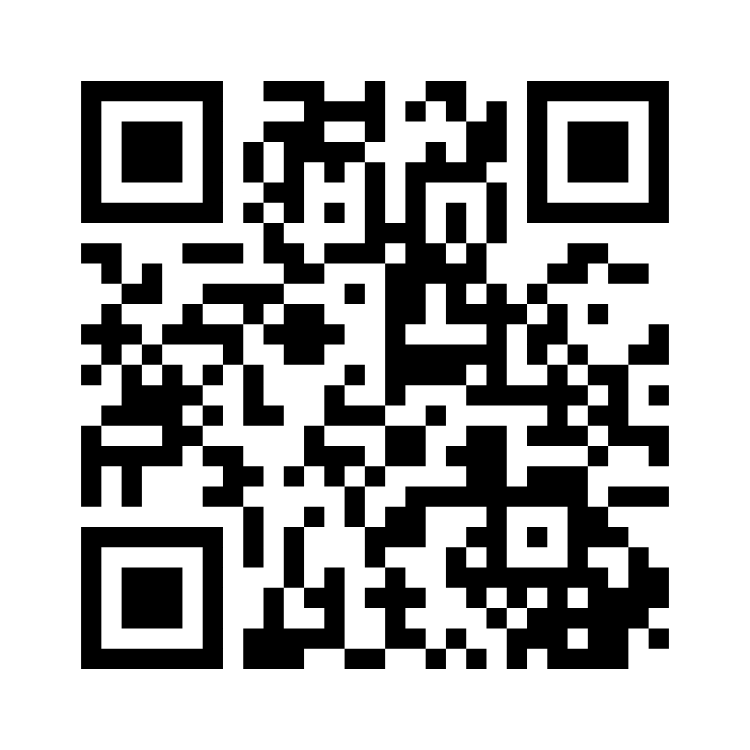 Menti.com
1324 6925